The Red Flag Project
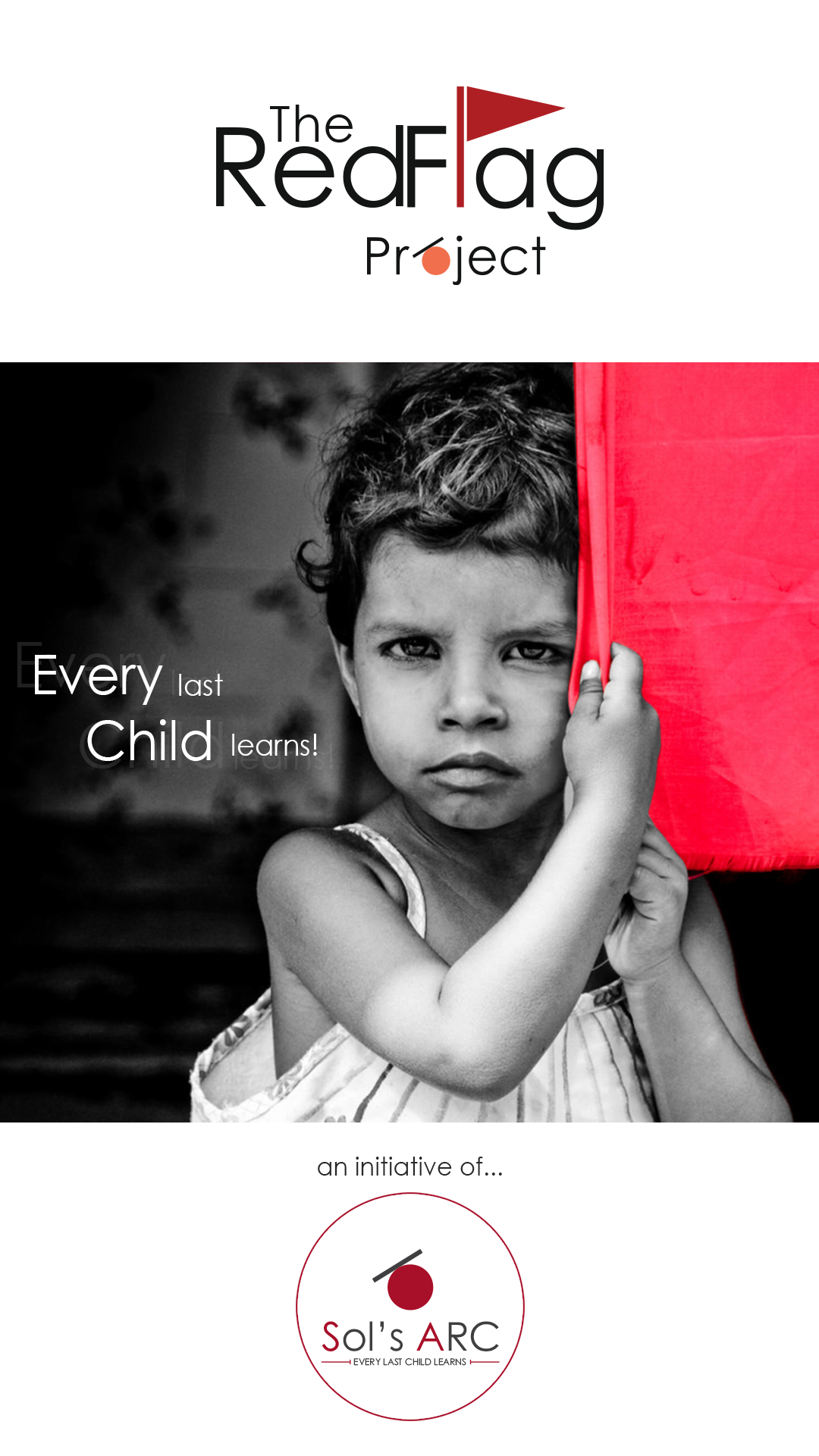 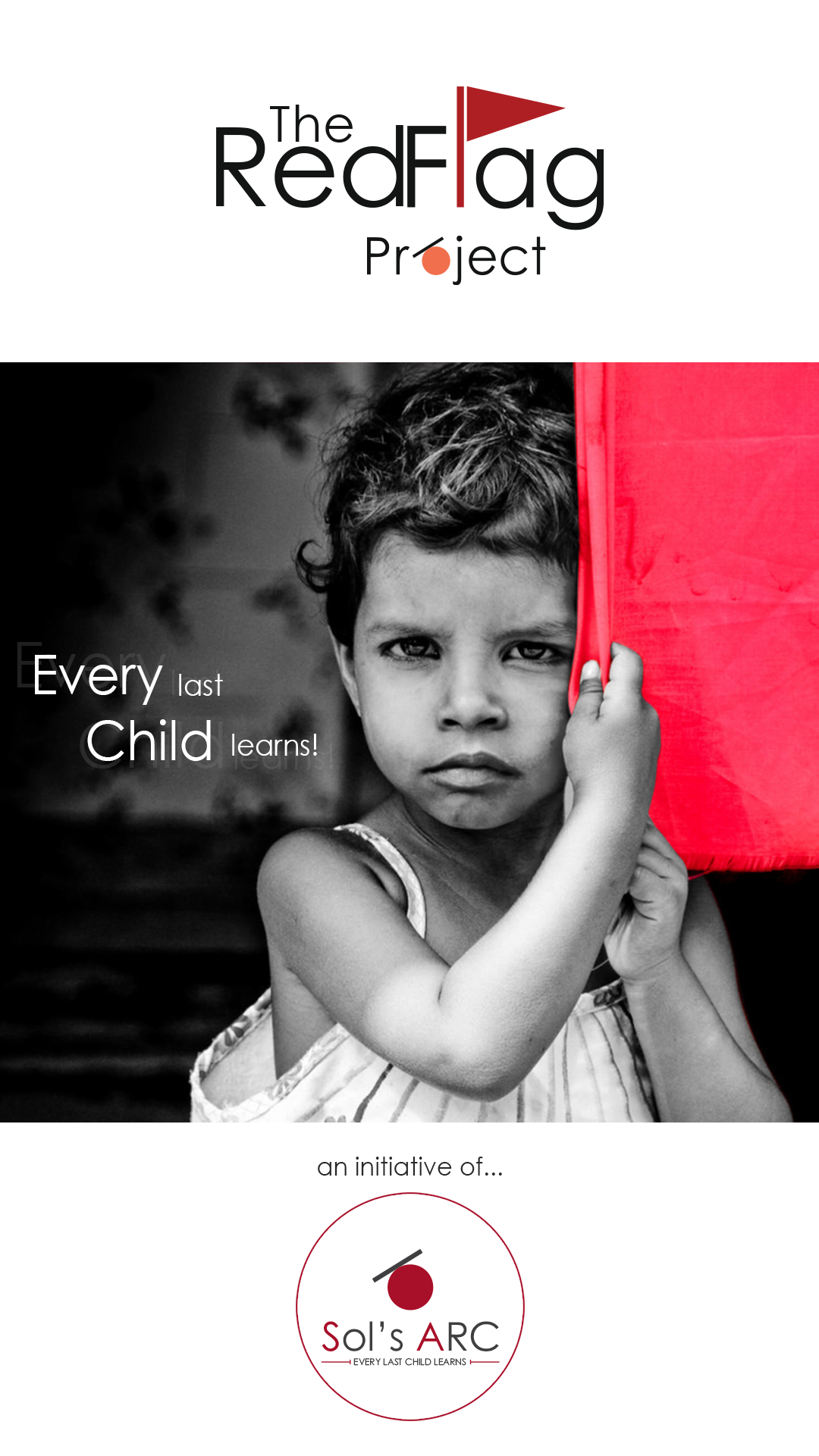 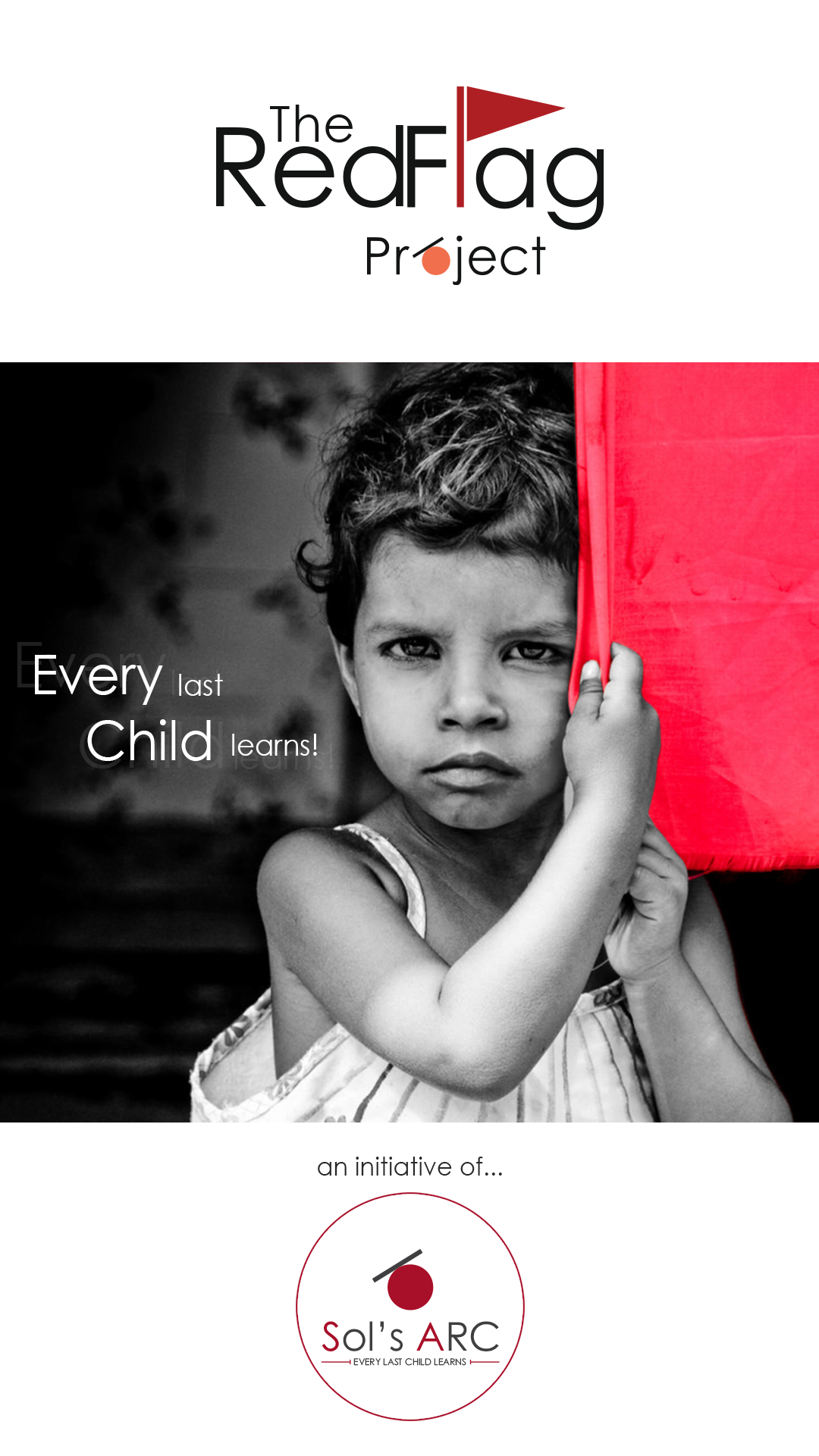 The Red Flag Project
YouTube Link - https://youtu.be/J-03uUVYZmc
The Red Flag App Features
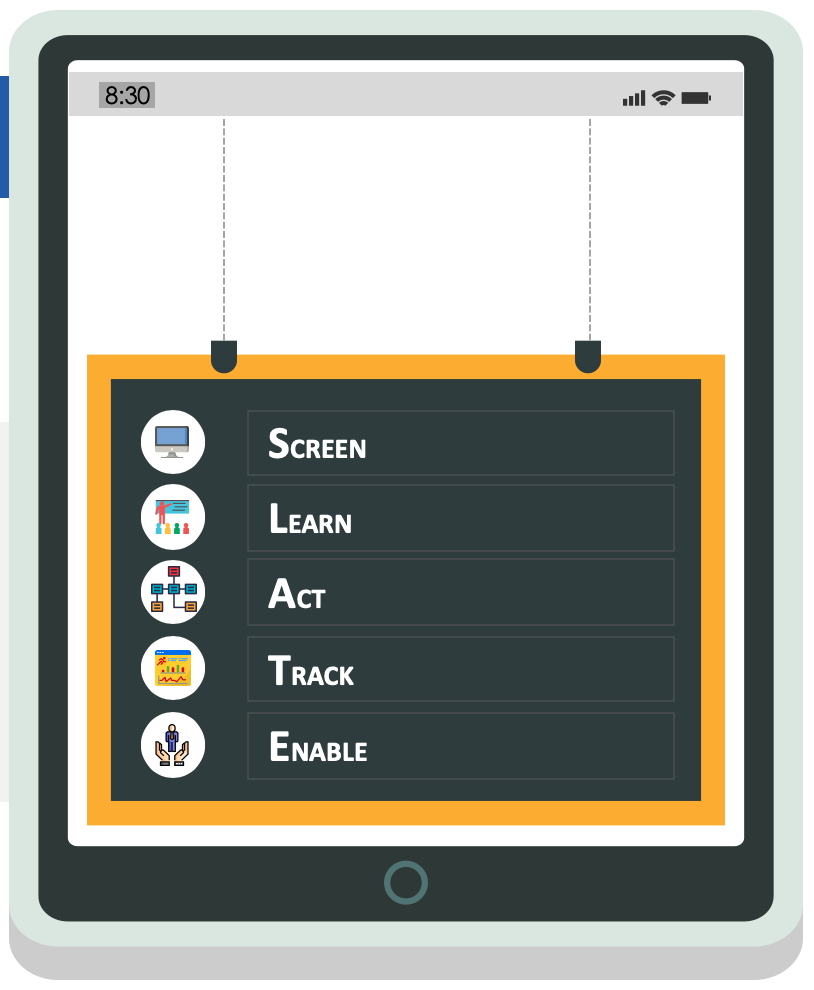 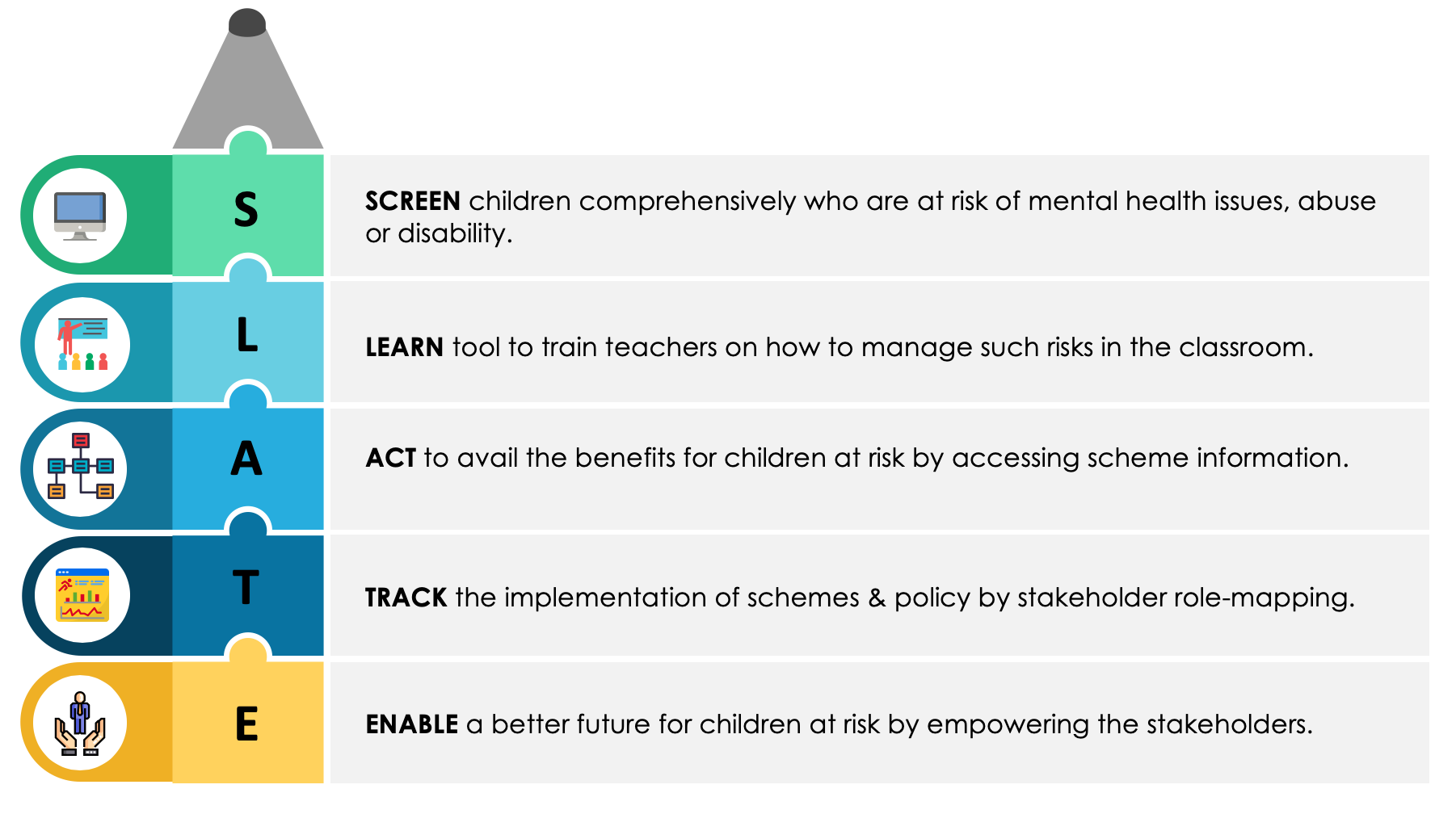 Home Screen
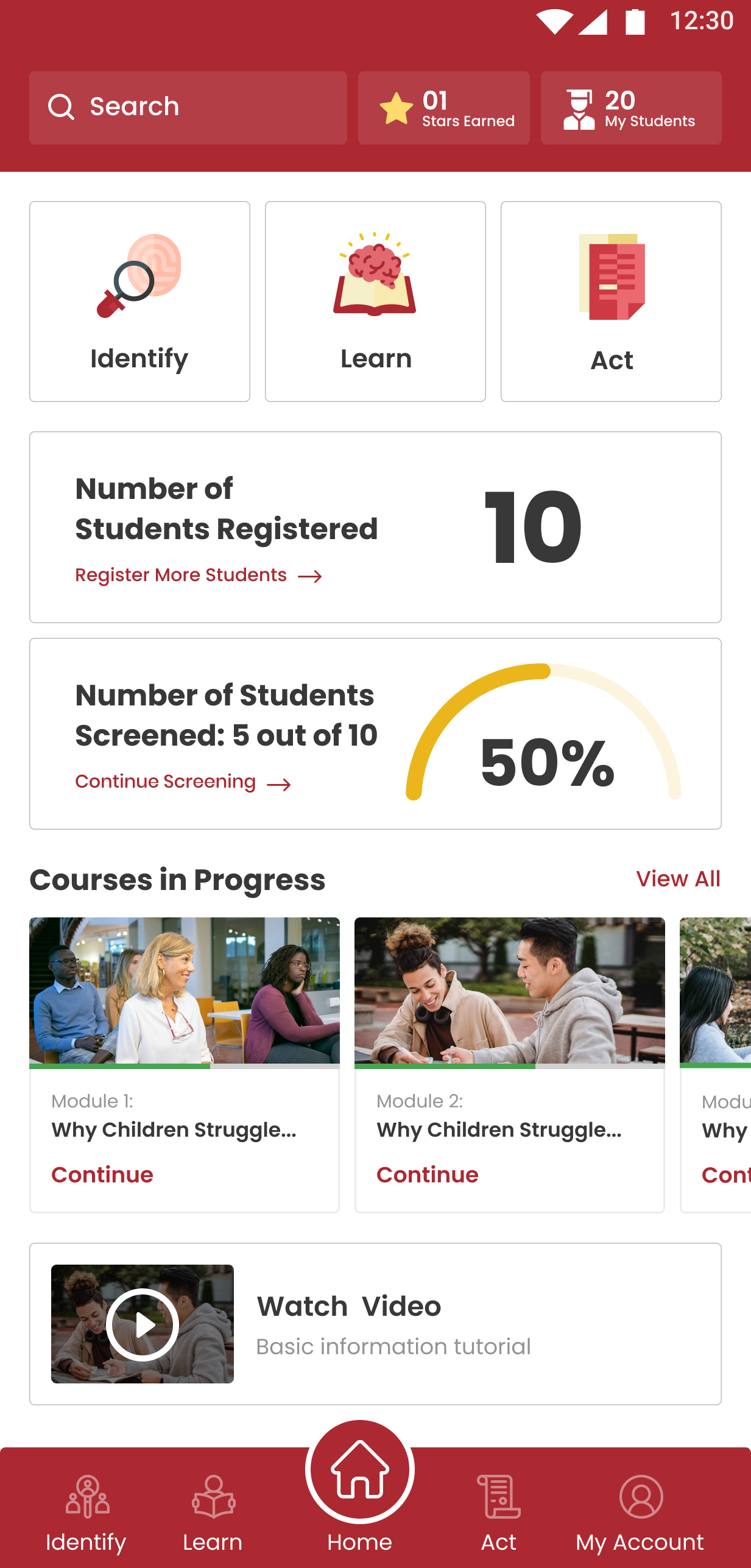 Home Screen
Key Features 
Navigations to different  sections
Dashboard with the data
Ongoing courses


    User – 
Mainstream Teachers
Special educators
Therapists
Screen Section
Key Functions 
Screens for Multiple Risks 
No Labelling 
Teacher Led
Results provide Demographic risks for School & Family, Disability Risks and Risks for mental health challenges
Provides recommendations based on results that a teacher can immediately begin
Links to modules the teacher needs to learn from
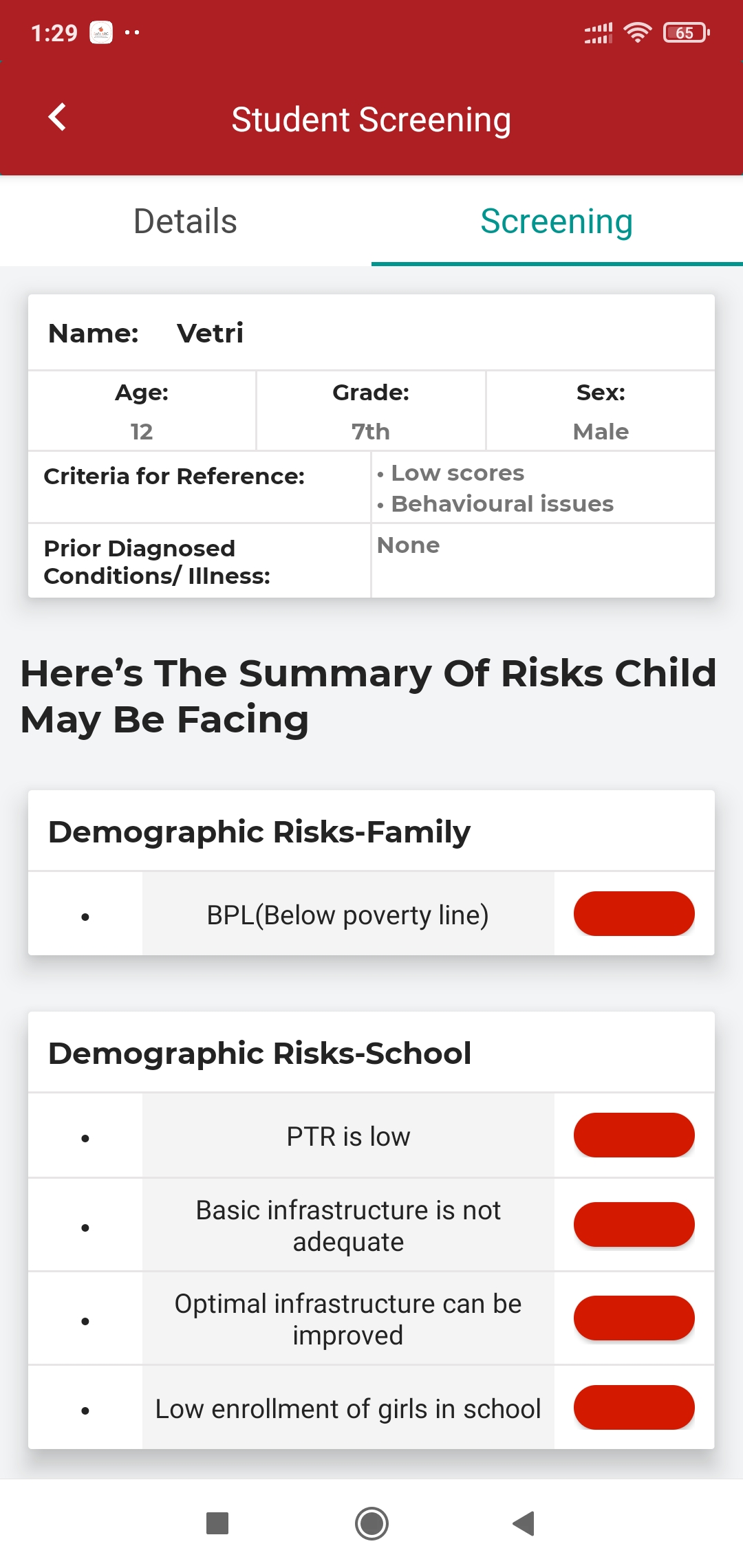 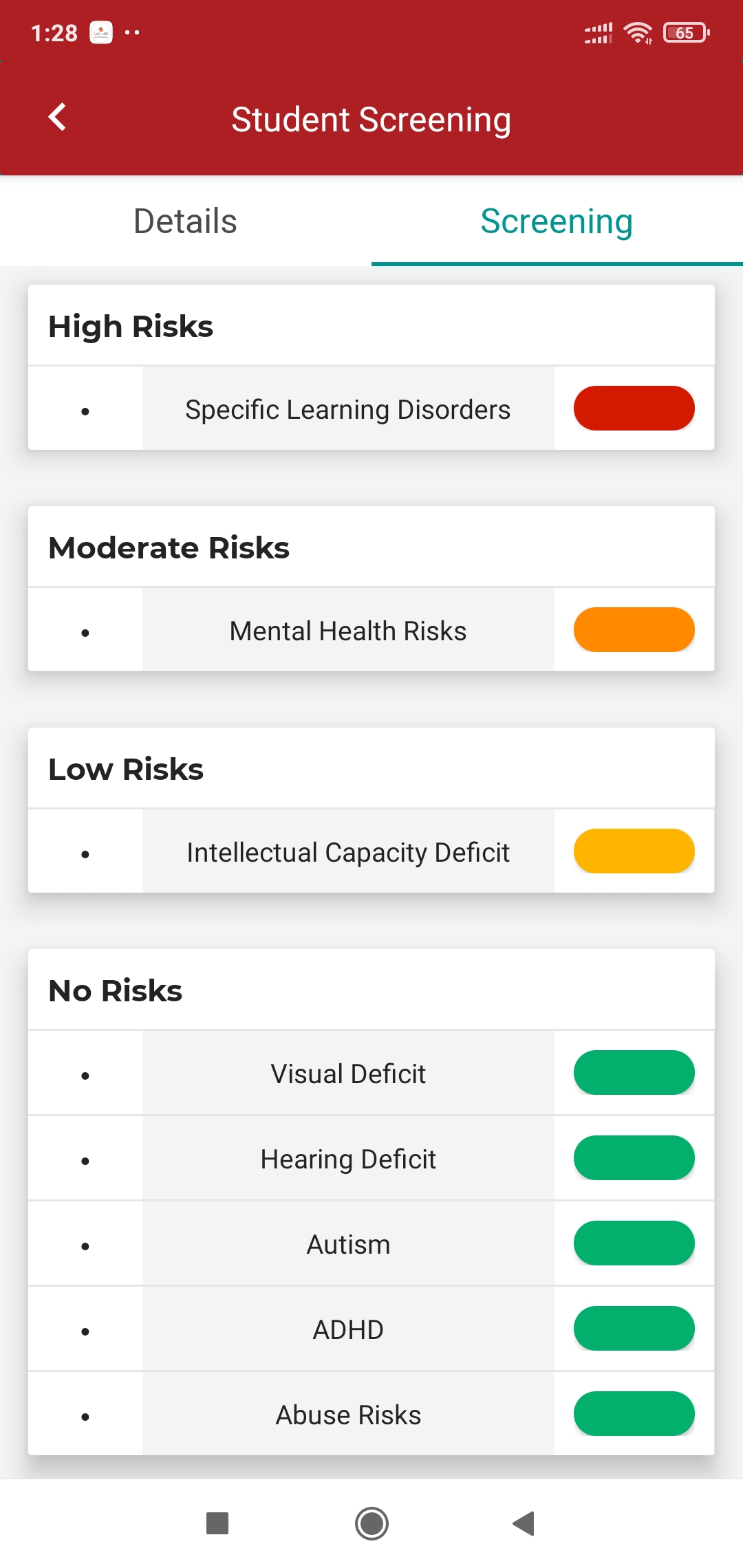 Learning Deficits
Visual Deficit
Hearing Deficit
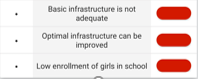 Communication and social difficulties
Attention Issues / Excessive Physical
Learn Section
Key Functions
Teachers Learn at their own pace 
      and as per the requirement of the
      identified children in the classroom
Teacher learns how to include children across different issues like Mental Health, Disability, Gender , Abuse etc.
The modules teach Inclusive strategies for class rooms, extracurricular activities like sports dance etc.
Knowledge check is provided through Pre and post assessments
Teachers are required to upload  images & videos of inclusive practices they have used after training
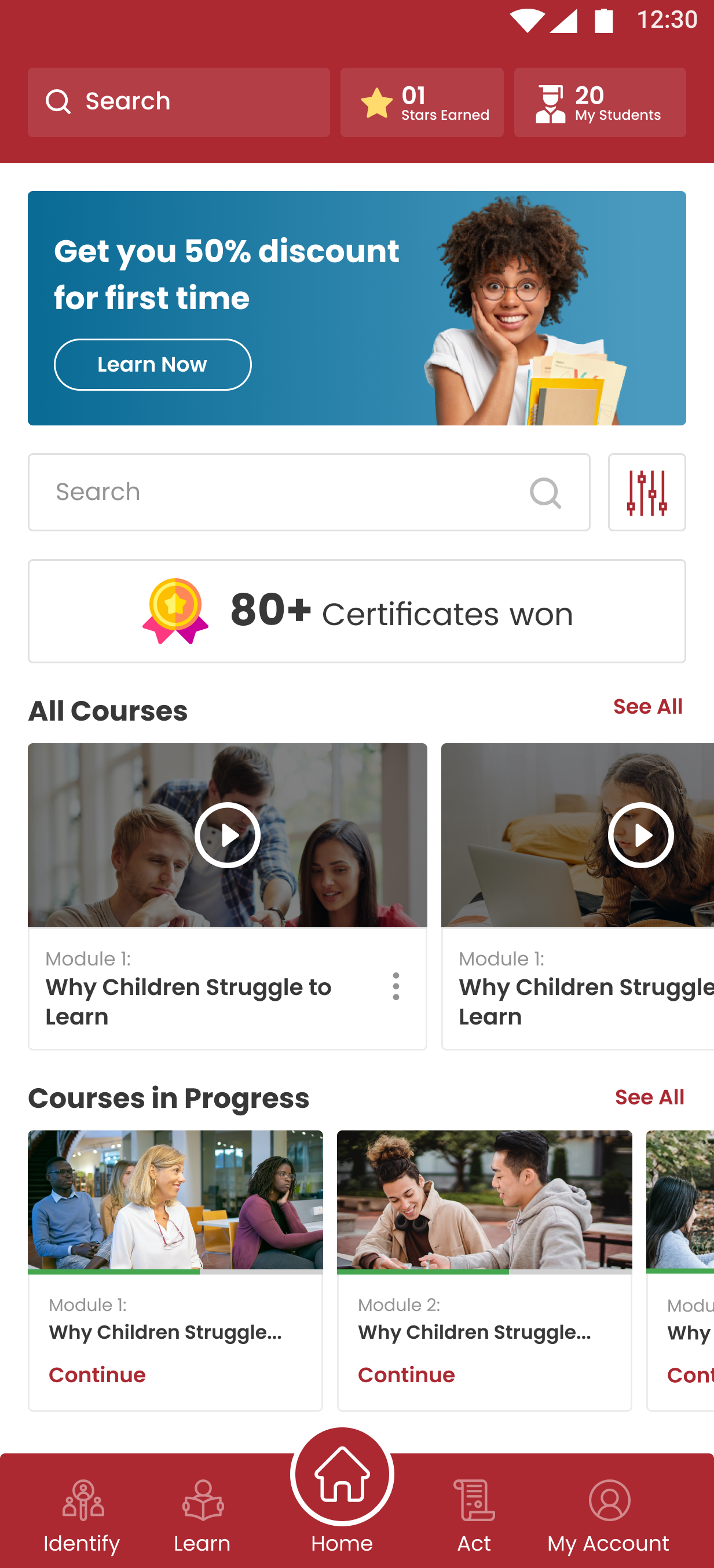 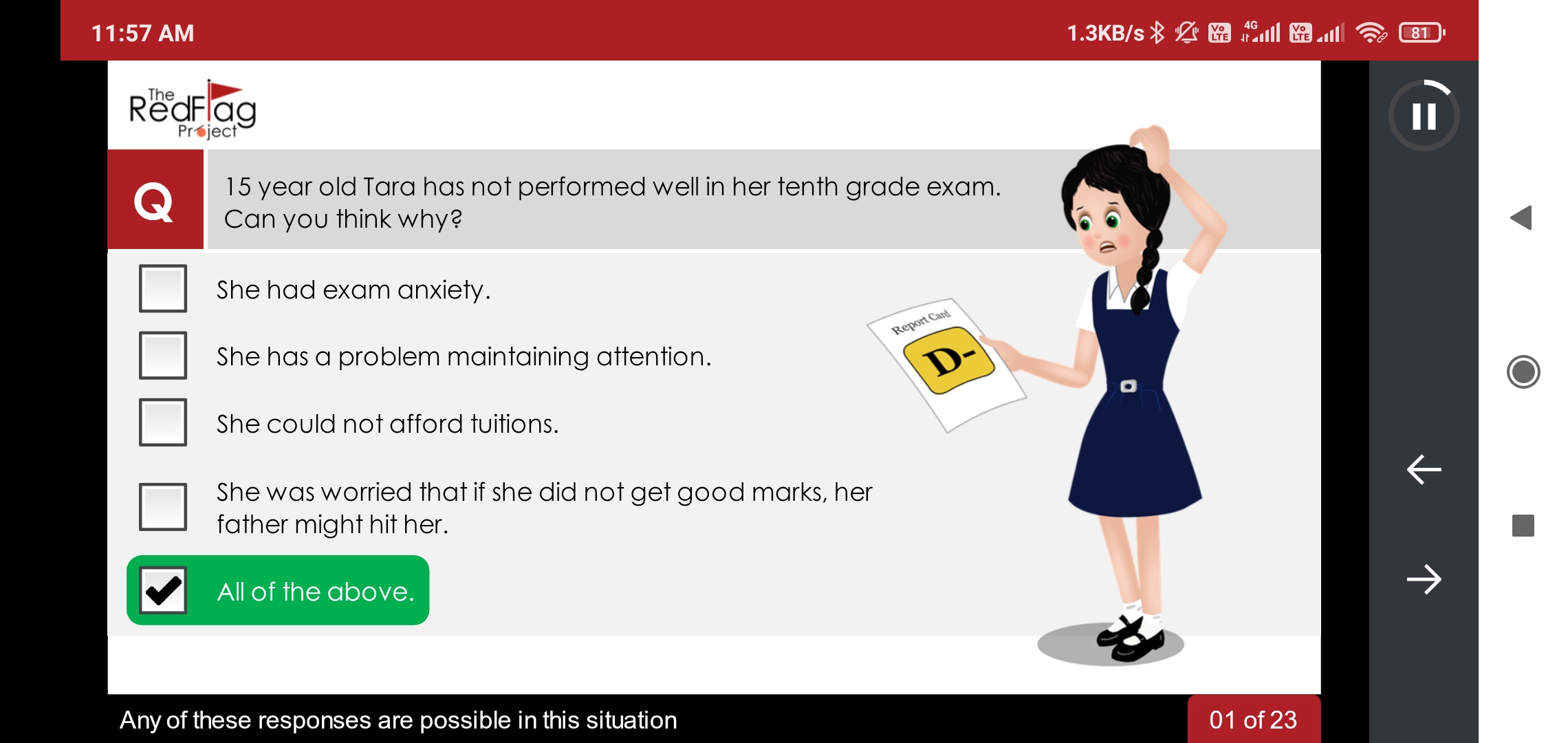 Learn Section - Video Samples
YouTube Link - https://youtu.be/f329SI8r5TM
Learn Section - Video Samples
YouTube Link - https://youtu.be/kSL9yrNLlrU
Learn Section - Video Samples
YouTube Link - https://youtu.be/xzpjIKRTFKA
Act Section
Key Functions
    Government Scheme 
Schemes across multiple ministries across Vulnerabilities 
Detailed information on how to apply

      Remote Access

Connecting remotely via video calls with experts 
Access to therapists in the remotest areas
Parent involvement & participation
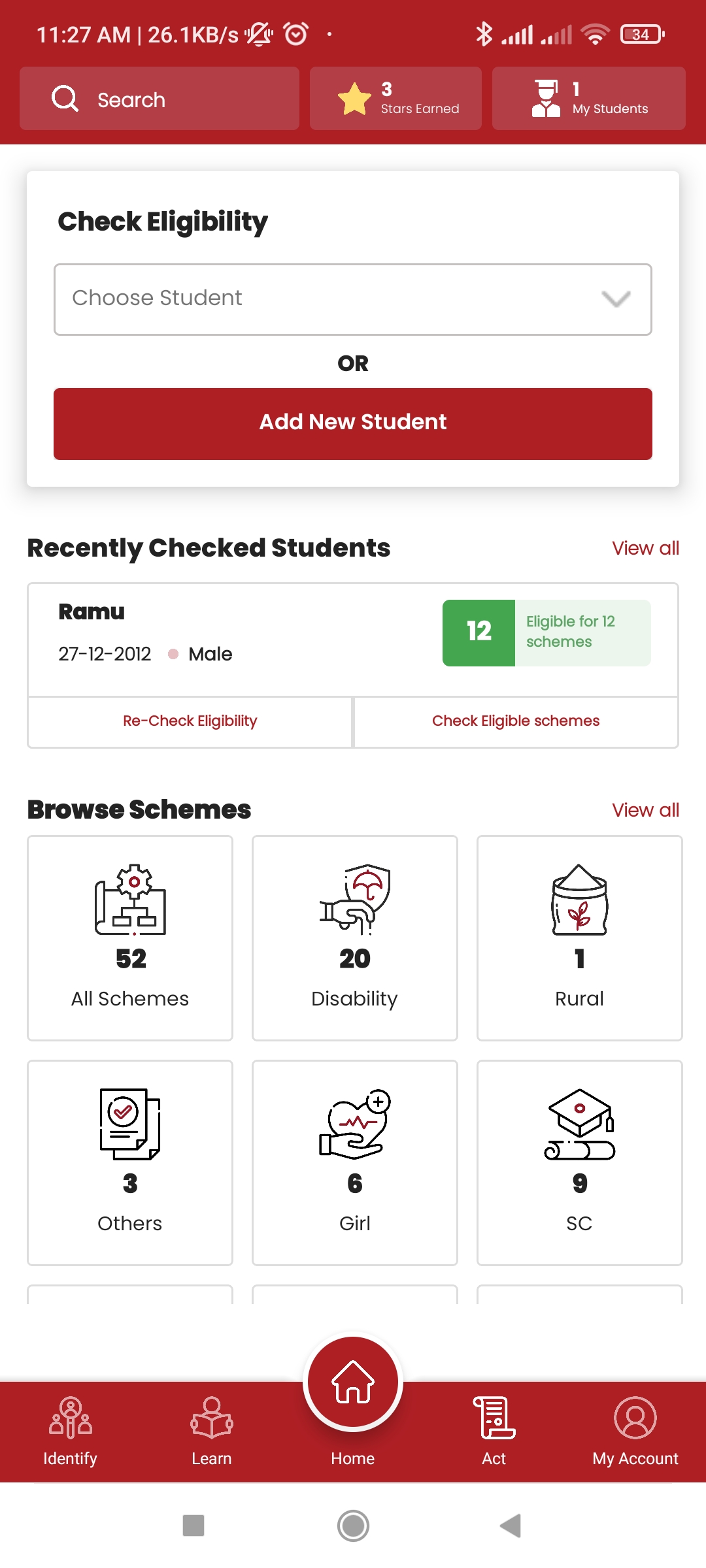 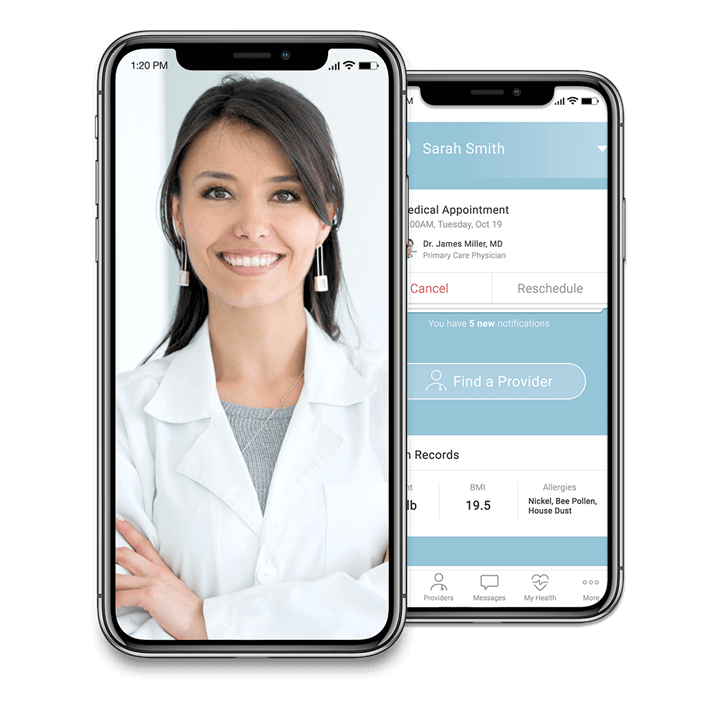 Note – The remote access to experts is under development and not available currently
Pilot Study- 2020 - 2021
Objective of Pilot –  

 To establish the 
reliability and validity of the app .

Location – 

3 districts in Tamil Nadu - Kancheepuram, Theni and Villupuram 

Pilot Sample – 

1061 Government Teachers, Special Educator from 3 districts from 44 blocks
Pilot Methodology
Teachers were given 3  Case Studies to identify risks
Teachers were asked to list possible risks this child may be facing in the Google Form
Step 2: Training
Teachers used  App to screen children using Case studies for risks
Teachers  were trained to use the App
Step 3: Post assessment
Step 1: Pre- assessment
Pilot Study- 2020 - 2021
Overall, 76.8% teachers were able to correctly identify at least one case of disability during pre-assessment. In contrast, 88.9% teachers were able to correctly identify at least one case of disability during the post assessment phase. 
Among the teachers who were unable to correctly identify any cases during pre-assessment, 80% were able to correctly identify at least 1 case during post-assessment. 
Similarly, teachers who were able to correctly identify 1 case during preassessment, 52.5% were able to correctly identify 2 or more cases during the post-assessment. 
Among the teachers who were able to correctly identify 2 cases during pre-assessment, 46.98% were able to correctly identify all 3 cases during post assessment.
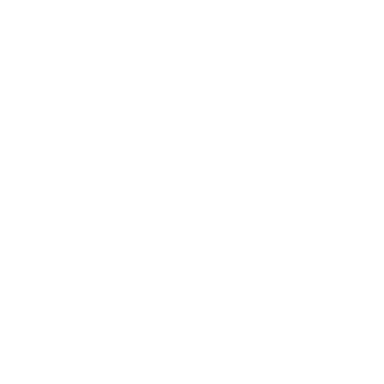 Results published in the International Journal of Education